Выпускная аттестационная работа

ПОВЫШЕНИЕ ПРОИЗВОДИТЕЛЬНОСТИ ТРУДА В ОРГАНИЗАЦИИ ЧЕРЕЗ ВНЕДРЕНИЕ ПРИНЦИПОВ БЕРЕЖЛИВОГО ПРОИЗВОДСТВА И КЛЮЧЕВЫХ ПОКАЗАТЕЛЕЙ ЭФФЕКТИВНОСТИ

(на примере ООО «Инженерный центр пожарной робототехники «ЭФЭР»)

Слушатель ПП 2023-2024 Кутин А.В.
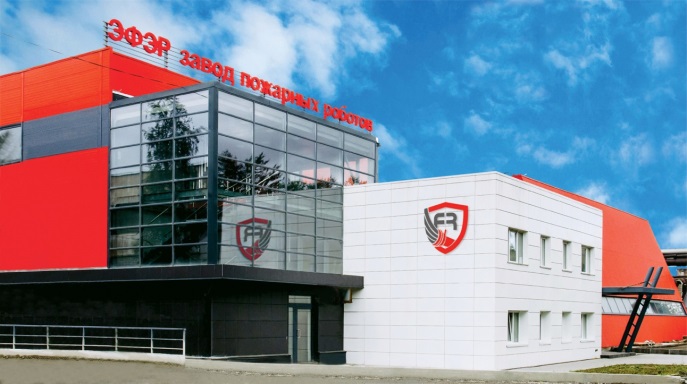 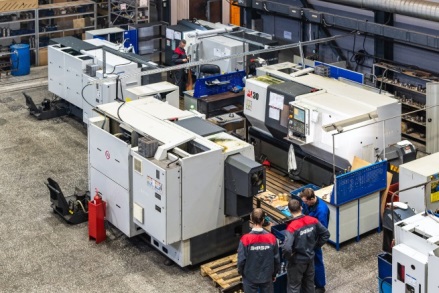 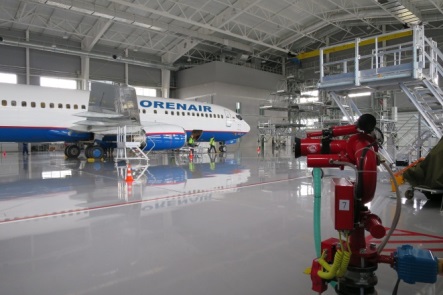 Цель работы
Автор - Кутин А.В.
Цель данной работы – провести анализ производительности труда на промышленном предприятии в современных условиях и разработать мероприятия по повышению производительности труда.

Объектом исследования является Общество с ограниченной ответственностью «Инженерный центр пожарной робототехники «ЭФЭР» (ООО «Инженерный центр «ЭФЭР»). Исследования проводятся путём анализа различных показателей деятельности организации за период 2020- 2023гг.

Предметом исследования является показатели производительности труда работников предприятия.
Автор - Кутин А.В.
Производительность труда в России
С 2019 года повышение производительности труда в России является целью профильного Национального проекта «Производительность труда» (далее – нацпроект), целью которого является обеспечение к 2024 году темпов роста производительности труда на средних и крупных предприятиях базовых несырьевых отраслей экономики не ниже 5% в год.
Рис. 1.1 (стр. 23) Динамика показателя производительности труда в России 2020 - 2023 годы (по данным Федеральной службы государственной статистики https://rosstat.gov.ru)
Анализ положения на рынке
Автор - Кутин А.В.
Глава 2, раздел 2.1
Пожарная ствольная техника
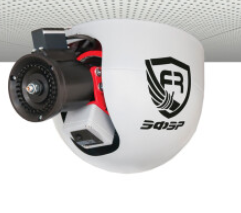 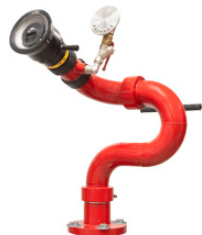 Лафетные стволы
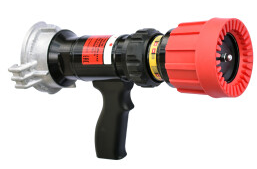 Лафетные стволы с дистанционным управлением (ЛСД)
Лафетные стволы с ручным управлением (ЛС)
(20%/ 10%)
Ручные стволы комбинированные универсальные (РСКУ)
(35%/ 18%)
Пожарные Роботы (ПР) и роботизированные установки пожаротушения 
в общепромышленном и взрывозащищённом исполнении (65 %/ 29%)
ЛСД 
в общепромышленном и взрывозащищённом исполнении 
(45 %/17%)
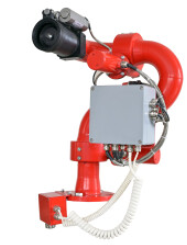 Матрица BCG
Автор - Кутин А.В.
Глава 2, раздел 2.1
«ДИКИЕ КОШКИ»
«ЗВЁЗДЫ»
ПР
ЛСД
M      D                            Y       G       E
Темпы роста рынка
«СОБАКА»
«ДОЙНАЯ КОРОВА»
РСКУ
ЛС
Относительная доля товара на рынке
Показатели производительности труда 2021 - 2023
Автор - Кутин А.В.
Результаты расчётов показателей производительности труда (ПТ) ( выписка из таблицы 2.3. стр.25)
Мотивация персонала
Автор - Кутин А.В.
Рис. 2.7 (стр. 28) Результаты анкетирования по вопросу "Нравится ли Вам ваша работа?"
Мотивация персонала
Автор - Кутин А.В.
Рис. 2.10 (стр. 31) Результаты анкетирования по вопросу «Если Вам предлагают другую работу в организации. При каких условиях Вы бы на это согласились?»
Мониторинг производительности оборудования
Автор - Кутин А.В.
- Доступность (А) – оценка фактической доступности оборудования по сравнению с запланированным временем роботы (отношение операционного времени к планируемому производственному), на показатель влияют такие факторы, как поломки оборудования, переналадки  настройки;
- Производительность (Р) – оценка фактической скорости производства продукции по сравнению с расчётной (нормативной) производительностью оборудования (отношение идеального времени цикла к фактическому), на показатель влияют такие факторы, как работа на холостом ходу и кратковременные остановки, уменьшение скорости обработки;
- Качество (Q) – оценка доли кондиционной (годной с первого предъявления) продукции в общем объёме произведённой продукции (отношение годной продукции ко всей продукции), на показатель влияют такие факторы, как потери при запуске и настройке обработки деталей, дефекты в процессе.
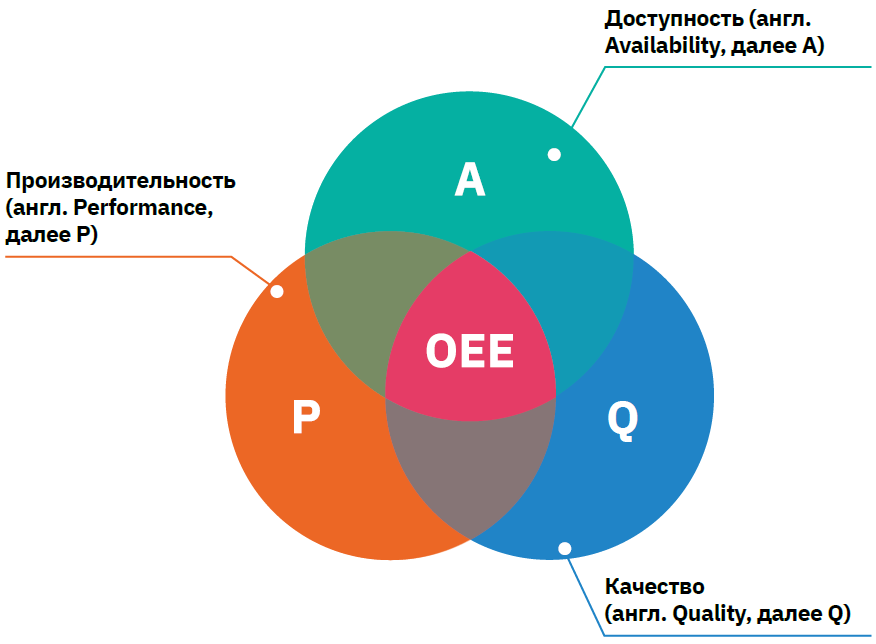 Рис.3.1 (стр. 35) Показатели, учитываемые при расчёте ОЕЕ
Мониторинг производительности оборудования (ОЕЕ)
Автор - Кутин А.В.
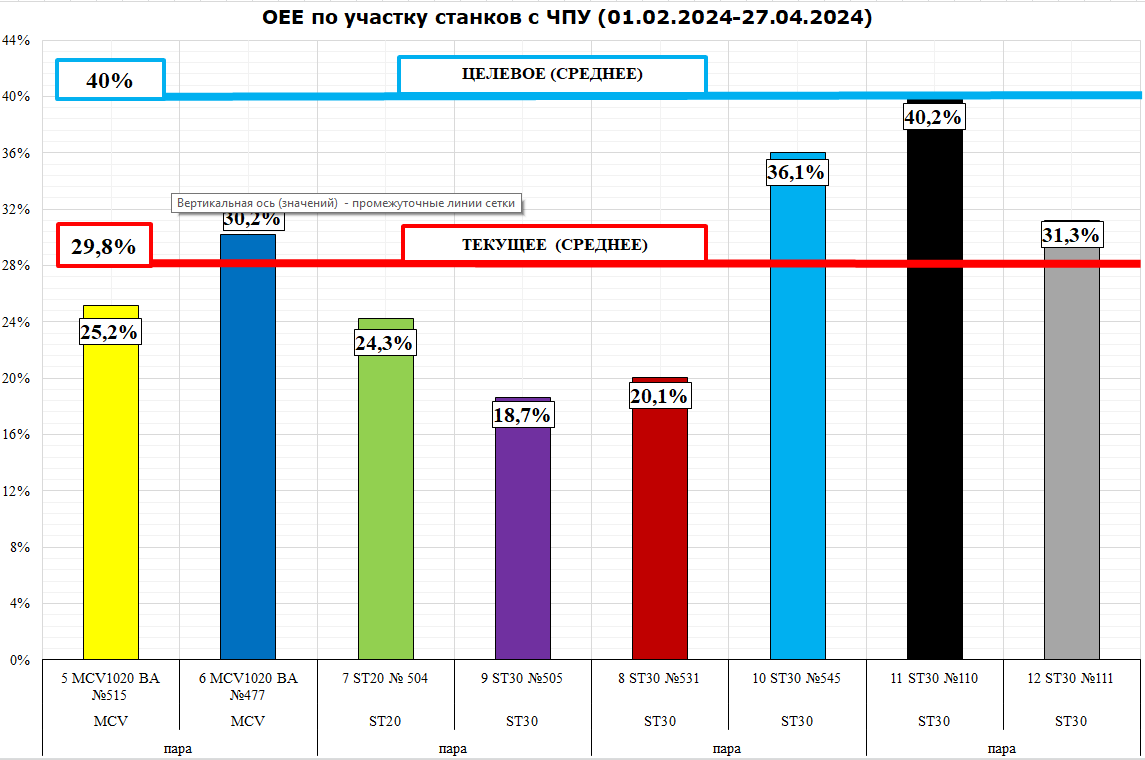 Повышение мотивации персонала
Автор - Кутин А.В.
Расчёт материального вознаграждения за достижение КПЭ (Таблица 3.4 стр.41)
Прогнозные показатели труда и экономический эффект
Автор - Кутин А.В.
Результаты расчётов показателей производительности труда (ПТ) за первые 4 месяца 2024г. (с проецированием на вероятные показатели по году) (выписка из таблицы 3.5, стр. 42)